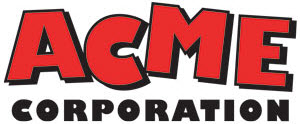 Acme Corp Case Management Proposal
Randi Craig
03 August 2013
The Case for Case Management
Customers work with us in differentiated and increasingly complex ways
Objectives:
Know customer’s global needs, across multiple stakeholders and multiple points of entry with different goals
Understand who in Acme Corp is actively progressing Customer work
Oversight to performance, progress, delivery, response time and closure
Manage billing and scope with oversight to both
PROBLEM - Current challenges:
Speed, turnaround, responsiveness and proactivity is subject of Customer feedback
Customer requirements to have increasing visibility, transparency and vendor performance management
Providing governance and control to work requests where customer organizations cannot
Manage global billing, scope management and other factors, efficiently and effectively
2
What is a case? Anything tracked and all related communications & notes associated.
Examples Include:
3
Written Communications Issues & Proposed Solution
Lines of Communications:
Not centrally searchable 
W/Customer and searchable
Internal and searchable
Current – Customer contacts Acme Helpdesk
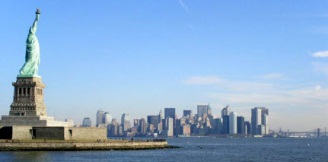 Lead Office
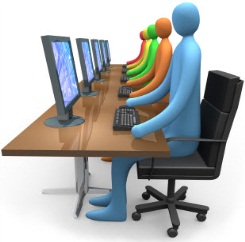 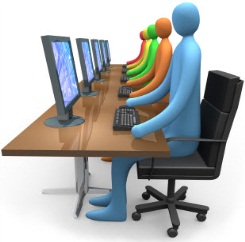 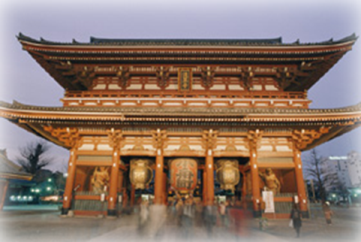 1
3
5
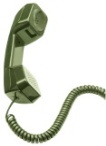 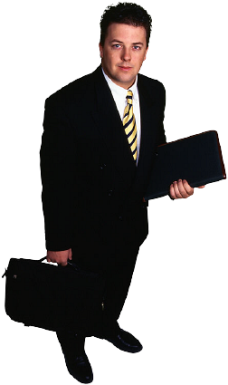 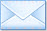 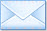 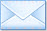 Central Mailbox/ Admin center
2
ABC
Helpdesk
4
6
Local Admin
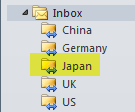 Helpdesk Case Management System
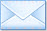 John
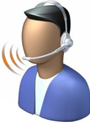 7
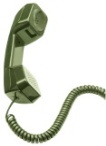 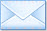 Home/Host 
Customer Team
[Speaker Notes: Take aways:

Blue and Green lines are good communication paths, but linear and terminate
Too much red]
Lines of Communications:
Not centrally searchable 
W/Customer and searchable
Internal and searchable
Current – Customer contacts named 		Acme Corp professional
1
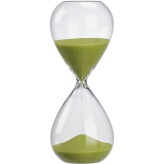 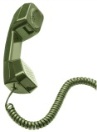 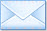 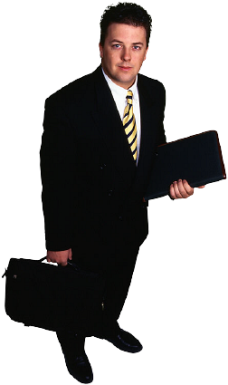 UNEVEN PROCESS – Best case, the Customer contacts the correct person and gets a quick, accurate, cheerful response, which is documented to meet risk requirements and shared with all required parties, and those parties remember the next time the Customer contacts the same team at Acme Corp.  
No oversight, few efficiencies, possible issues include:
Bounced email
Responsiveness impacted  by resourcing, culture, etc., without manager or engagement oversight
Wrong resource with rude or incorrect response
Wrong level resource, which increases cost to Acme Corp
Increased risk across network since information isn’t shared
Annoyed Customer must repeat information
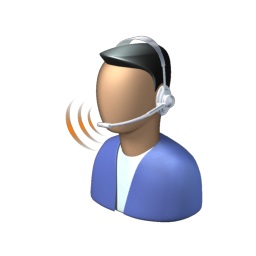 John
Named
Acme Corp Professional
[Speaker Notes: Many engagements still prefer this method as best customer service option

Even if using a central mailbox, the Customer is incentivized to contact a named professional directly]
Non-Functional Requirements Overview
7
Non-Functional Requirements –  Individual Customer Stakeholders
Current Problem
Non-functional requirements
I don’t know:
Expectations of me
Services available to me
Documents Acme Corp has
Why information is requested
Status of my questions

I am frustrated by:
Providing same information multiple times
Explaining my questions to multiple people
Late updates of missing information
Impersonal emails
Real Time Access:
PROACTIVE - Customer shall have a home page which includes personalized schedule with due dates, meetings, to dos, pending items
SEARCHABLE - Status of outstanding questions, history of previous personal questions communications
Shared FAQs 
Access to personal documents shared by Acme Corp
Notifications sent and data access in personal preferred format (pc, email, smart phone, etc.)
Aggregate metrics across services
Non-Functional Requirements – Customer Manager Stakeholders
Current Problem
Non-functional requirements
I don’t know:
What Acme Corp needs in order to run program successfully
Documents Acme Corp has available


I am frustrated by:
Providing my data via e-mail 
Lack of workflow support
Lack of advance warning on upcoming activities
Lack of learning opportunities
Real Time Access:
PROACTIVE - Personalized dashboards, schedule with due dates, meetings, to dos, pending items
SEARCHABLE - Status of outstanding questions, history of previous personal questions communications
FAQs and Learning Process
Notifications sent and data access in personal preferred format (pc, email, smart phone, etc.)
Information provided once, shared and accessible by all
Non-Functional Requirements – Acme Stakeholders
Current Problem
Non-functional requirements
I don’t know:
Communications between Customers and Lead, Home and Host offices
That possible issues arise, because I don’t have early warning signs
I am frustrated by:
Limited visibility around compliance status
Different process steps for different engagements
Country specific document management
Data provided by customers in multiple formats
Resources shall be assigned work based on redefined criteria
System shall have row level security to control who can see what detail and what level
System shall generate aggregate metrics over KPI in a number of areas with drill down capacity to the details.

System shall have automated WORKFLOW management for specific types of cases
Greater Transparency with Real-Time Access
Who can see cases? Anyone – Level of detail depends on configuration.
Example configuration might look like:
Customer:
Personal pending and historical cases with status (we control detail)
Personalized FAQ/reminders
Acme Corp professional:
Assigned pending & historical cases with status, priority & aging

Customer Program Manager:
Aggregate metrics over entire program
Cases where HQ office or program manger has an action
VIP oversight
Different functional teams at the customer or 3rd party service providers:
Cases assigned to members of a user group 
Managers:
Metrics with the ability to drill down into trouble spots
Proactively address questions/issues before they become critical
Organize review by Customer or Acme Corp professional or across country, engagement, vendor, service area, etc.
11
How is a case updated?
Personalized experience, all updating the same consolidated system
Any resource (Customers, Acme Corp, vendor, etc.) can start a case in the Acme Corp portal or in house tools
Any resource can create a case or reply to an existing case using email, directly updating the case record without cut/paste, rerouting to the correct person.
*Chat (similar to Yammer)  functionality also available where chats can be turned into cases.
Web services have the ability to automatically update case statuses from  3rd party software
Resources can update a case as needed.
12
Key Points
Personalized experience, standardized shared platform –	Across all services, reduced conflicting information 
Transparency & proactive oversight  –	Aggregate real-time metrics with drill down to details
Enhanced management options –	Proactively identify issues, balance work load, manage vendors
Reduced risk, time, and cost looking for information –	Open and closed case history in one location
Simplified process = greater participation from supporting offices –	Email to automatically update existing cases
Automated status updates supported through web services – 	More complete information since interfaces to other	software all possible
13
Lines of Communications:
Not centrally searchable 
W/Customer and searchable
Internal and searchable
NEW – Customer Asks a Question
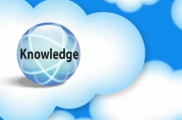 Case Management System
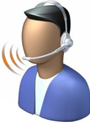 1
2a
3a
Acme Support Center
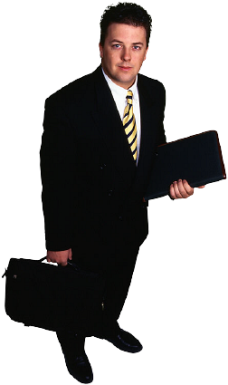 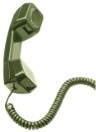 Case Management System
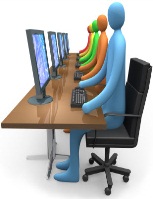 2b
3b
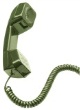 Acme Helpdesk
4a
4b
John
(Customer)
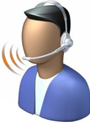 5
Named
Acme Professional
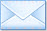 [Speaker Notes: Take away: Communication path multi-directional, all communications tracked, searchable, and reportable.  Nothing is lost.

------------------

Customer does not need to know whom to contact

All communications in one system, searchable, associated to Customer.  
Admins removed from Customer support
Oversight available to engagement and country teams
LEARNING PROCESS – Not linear, individuals can see results and increase their own knowledge
Named professionals can answer questions and push back to tax support center
There is scale and benefit in creating a living FAQ

Customer Experience:
Access to dynamic knowledge base as starting point
Customers get to a tax person at first stage
One system for communications, multiple options, all with similar results
Customer does not need to know type of question or who to contact
Phone has 24/5 day support through helpdesk, who can answer technology questions there or open cases and assign to tax support center or named professional 

Named Tax Professionals :
Treated as SME - Only asked questions when needed 
Can prioritize answering questions at appropriate times rather than constant interruptions
Can answer questions personally, or provide a response but push Customer communication back to support center or helpdesk
Access to all previous communications with an Customer when responding or when working on compliance]
Lines of Communications:
Not centrally searchable 
W/Customer and searchable
Internal and searchable
NEW – Question to Named Professional
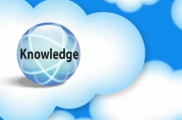 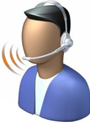 1
2
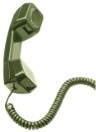 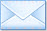 Original Named
Tax Professional
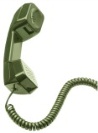 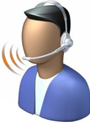 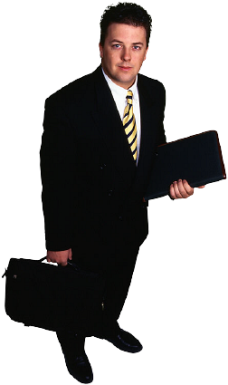 4a
3b
Acme Support Center
Case Management System
Case Management System
4b
3c
3a
3d
John
(Customer)
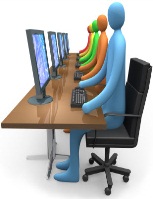 4c
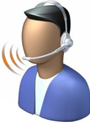 Acme Helpdesk
Original or New Named Acme Professional
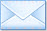 [Speaker Notes: Customer can still reach out to individual Tax Provider professionals
similar advantages and disadvantages to current state


The Tax Provider professional can answer, OR 
The original named professional can push the email or call into a Case Management System 
In a Case Management System , the named resource can answer the question, at the same time capturing KPIs and searchable/reportable history.  
Alternatively, the request can get put into a queue for the tax support center, helpdesk, or assigned to a different Tax Provider resource
Since all communications are in one system, searchable, associated to Customer, Tax Provider professionals can feel confident in customer service and history and push questions on to others, and even monitor progress if desired

ADDITIONAL - Customer can also tag someone by name directly within a Case Management System 
Named professional can respond, OR
If that person is unavailable or if the question sits for a period of time, a different Tax Provider professional can have oversight and pick-up the request and handle as needed.]
Questions?